Chào mừng các con đến với tiết học
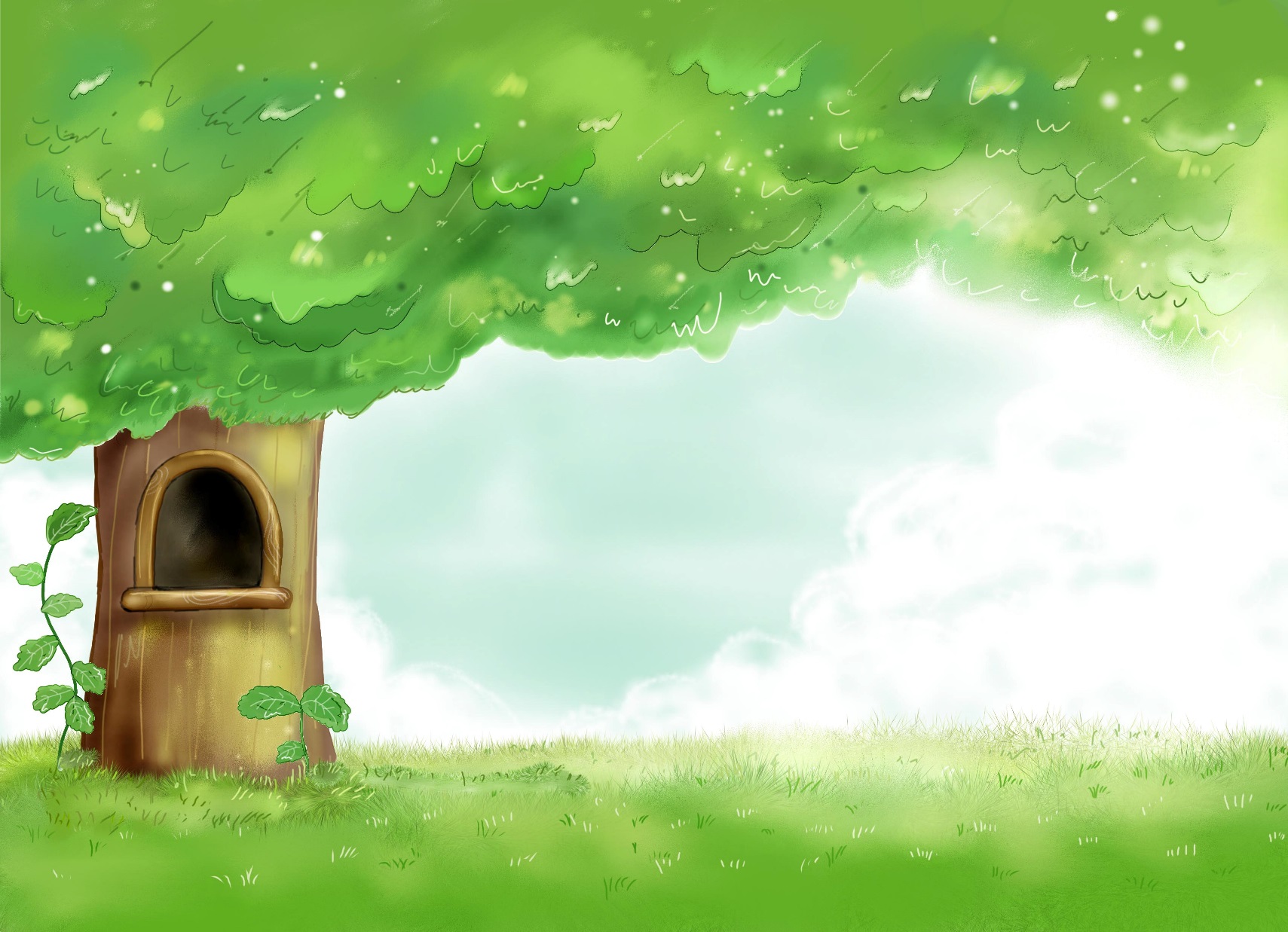 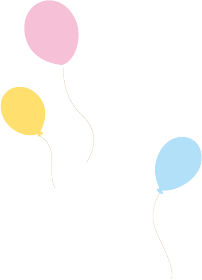 KHỞI ĐỘNG
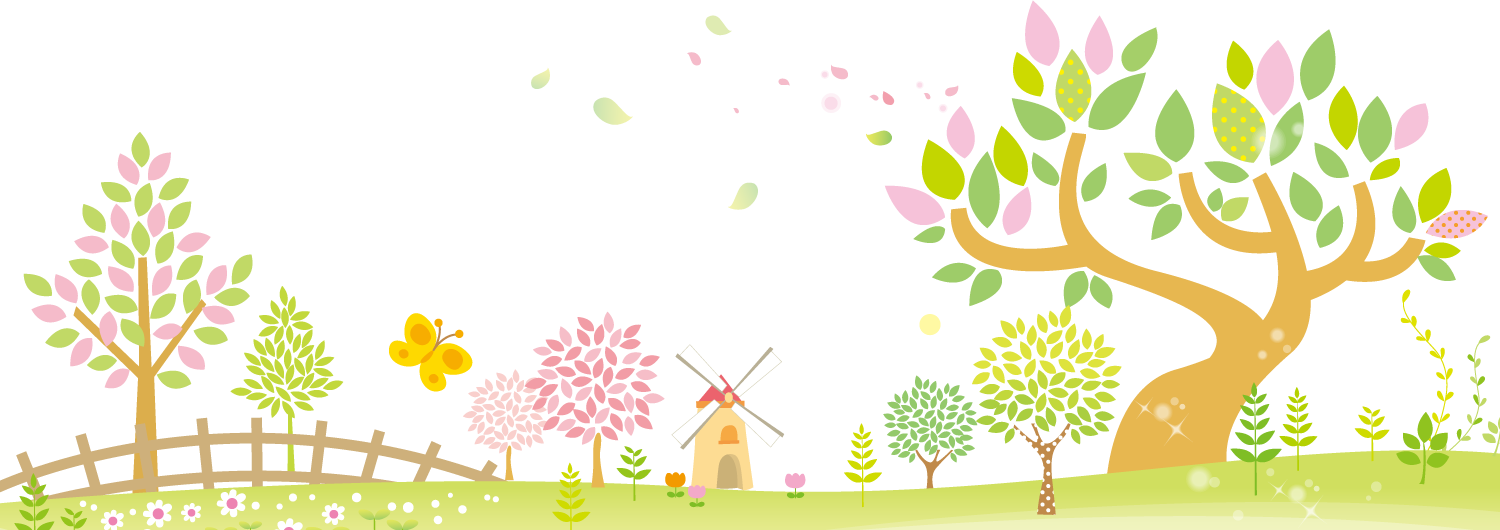 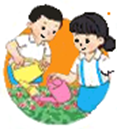 Khởi động
Hát bài: Trái đất này là của chúng mình
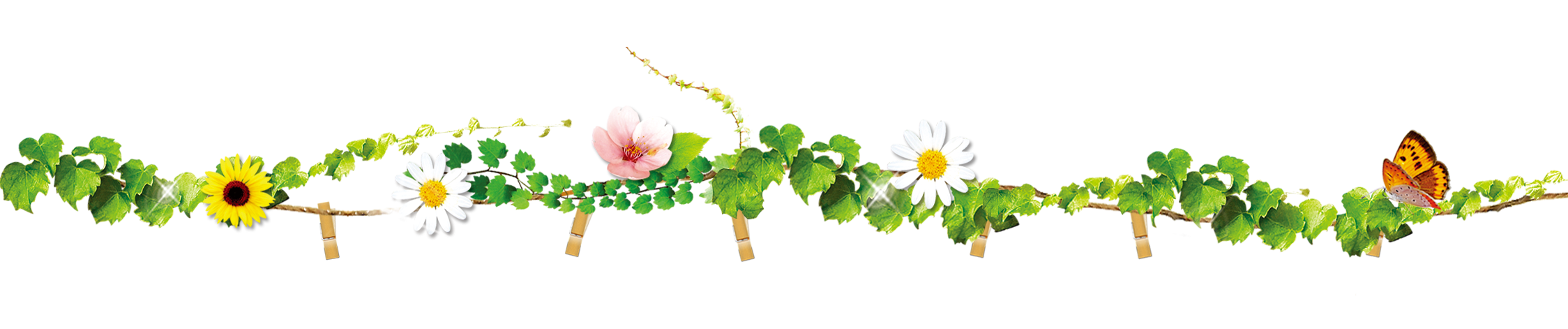 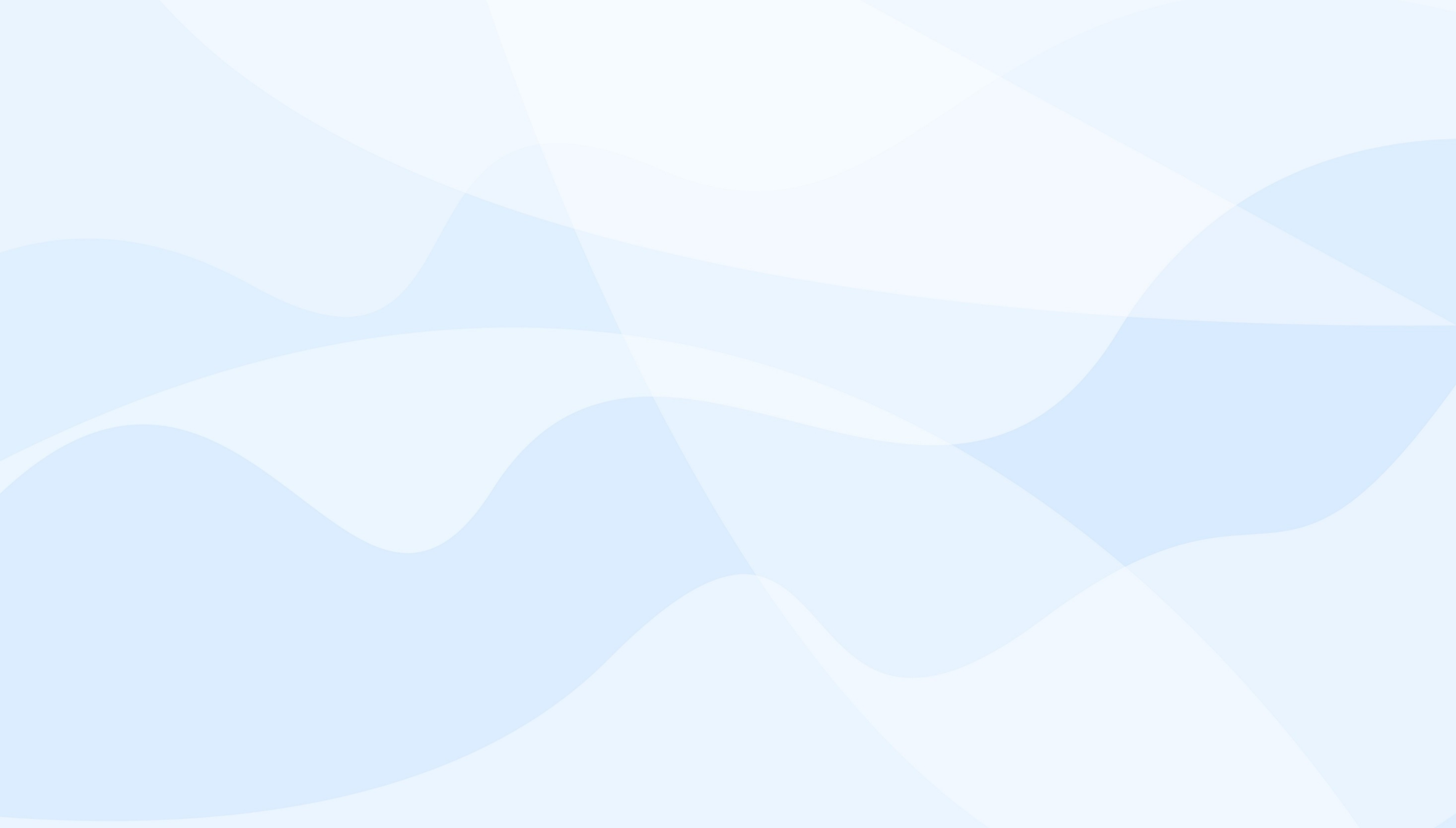 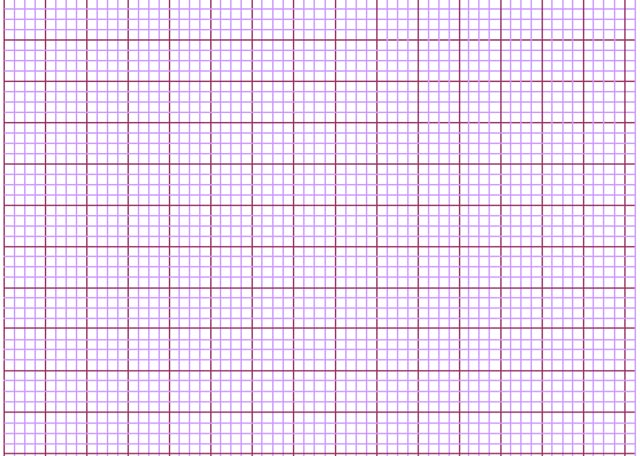 Thứ tư ngày 20 tháng 4 năm 2022
Hoạt động trải nghiệm
Bài 30: Giữ gìn vệ sinh môi trường
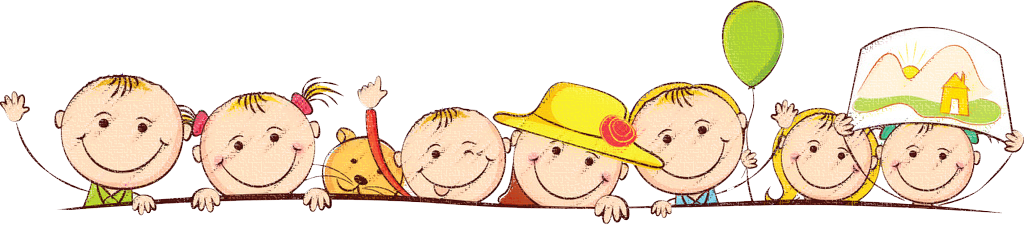 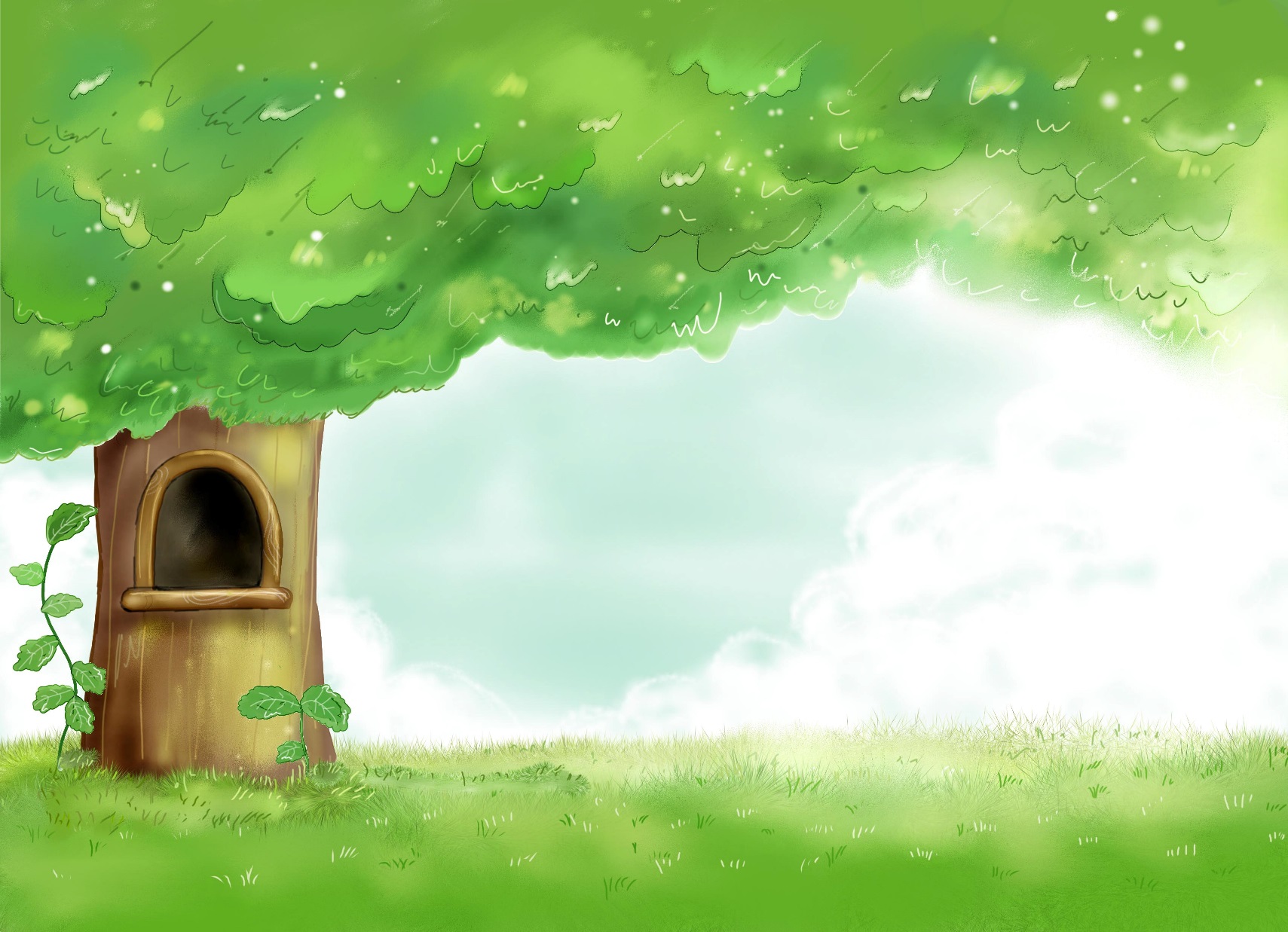 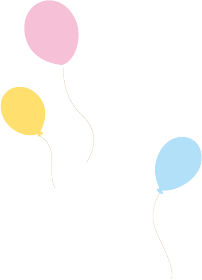 KHÁM PHÁ
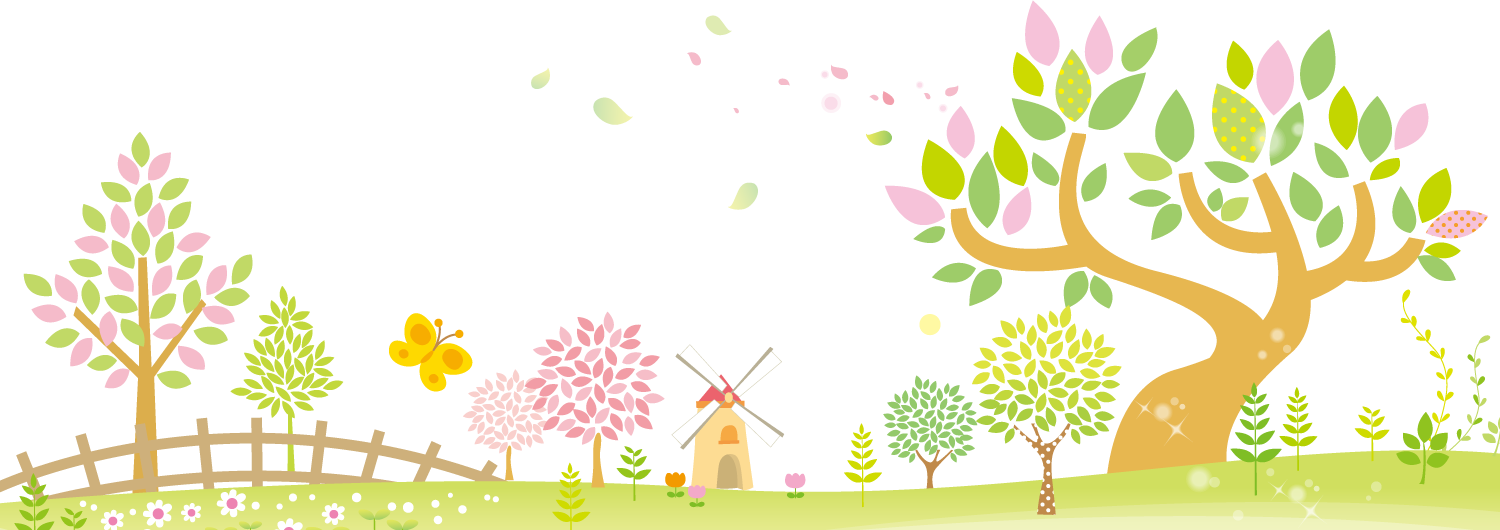 Cùng xem video và kể tên những hành động để bảo vệ môi trường có trong video?
Kết luận: Nhắc nhở, kêu gọi cộng đồng chung tay giữ gìn môi trường học đường là việc làm cần thiết và quan trọng vì một người, một nhóm, một lớp hành động đều là quá ít. Thông điệp về giữ gìn môi trường cần được lan tỏa.
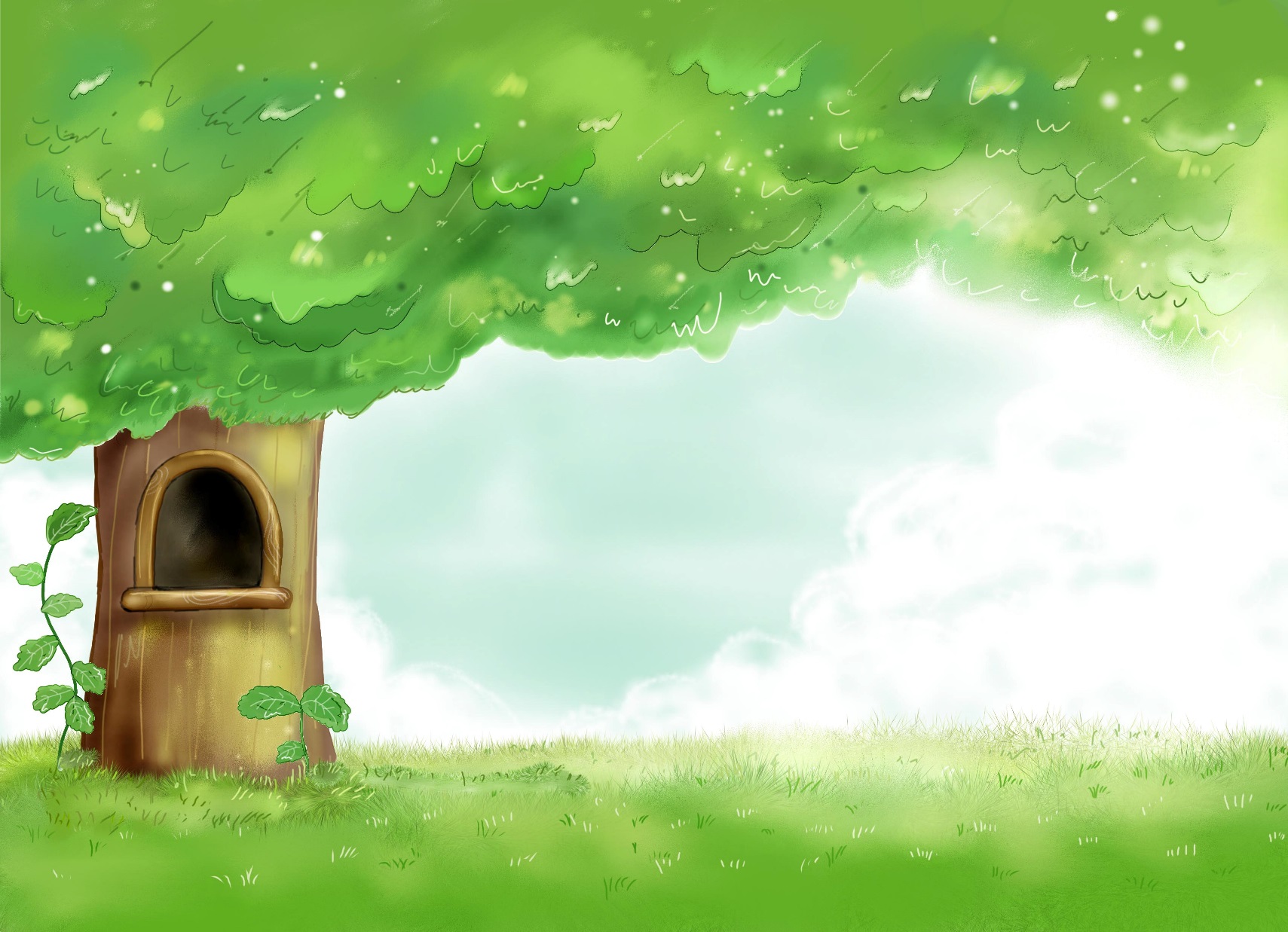 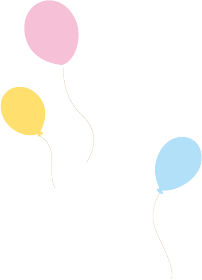 LIÊN HỆ
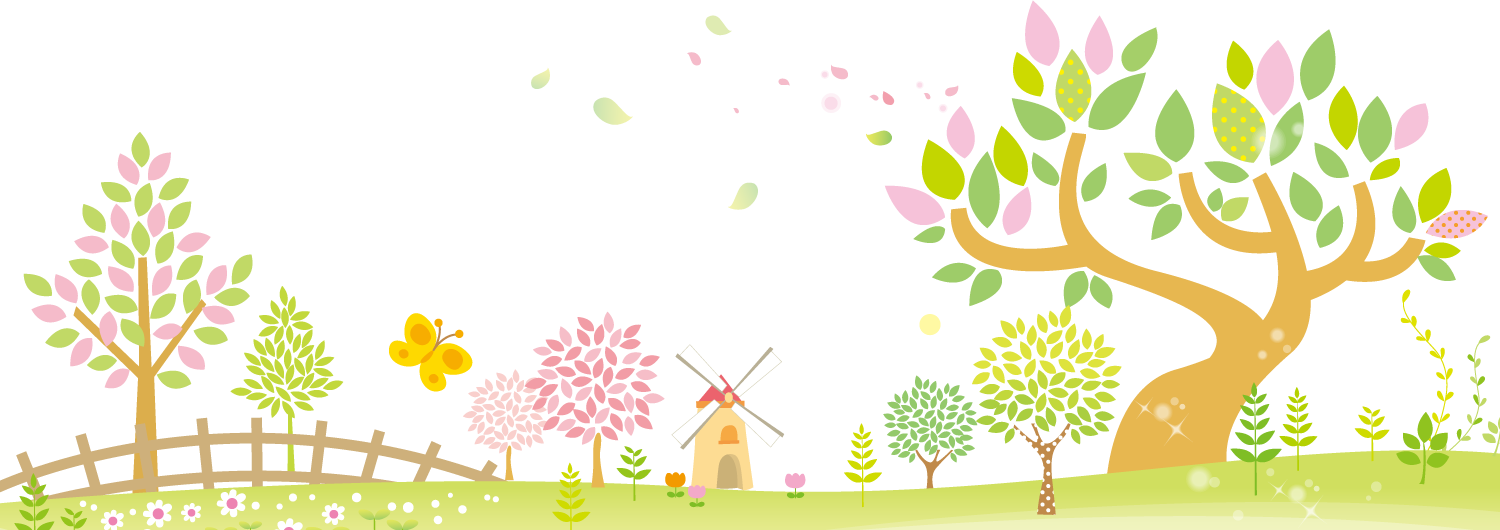 Làm những tấm biển nhắc nhở mọi người giữ vệ sinh môi trường.
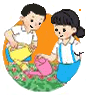 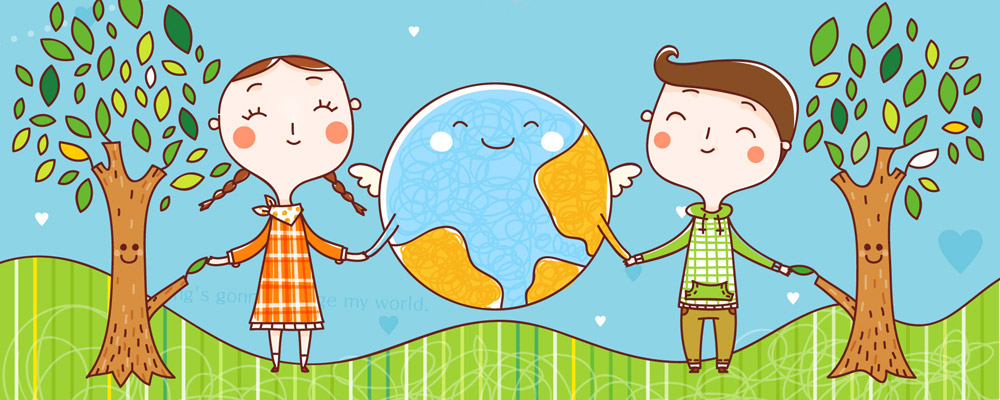 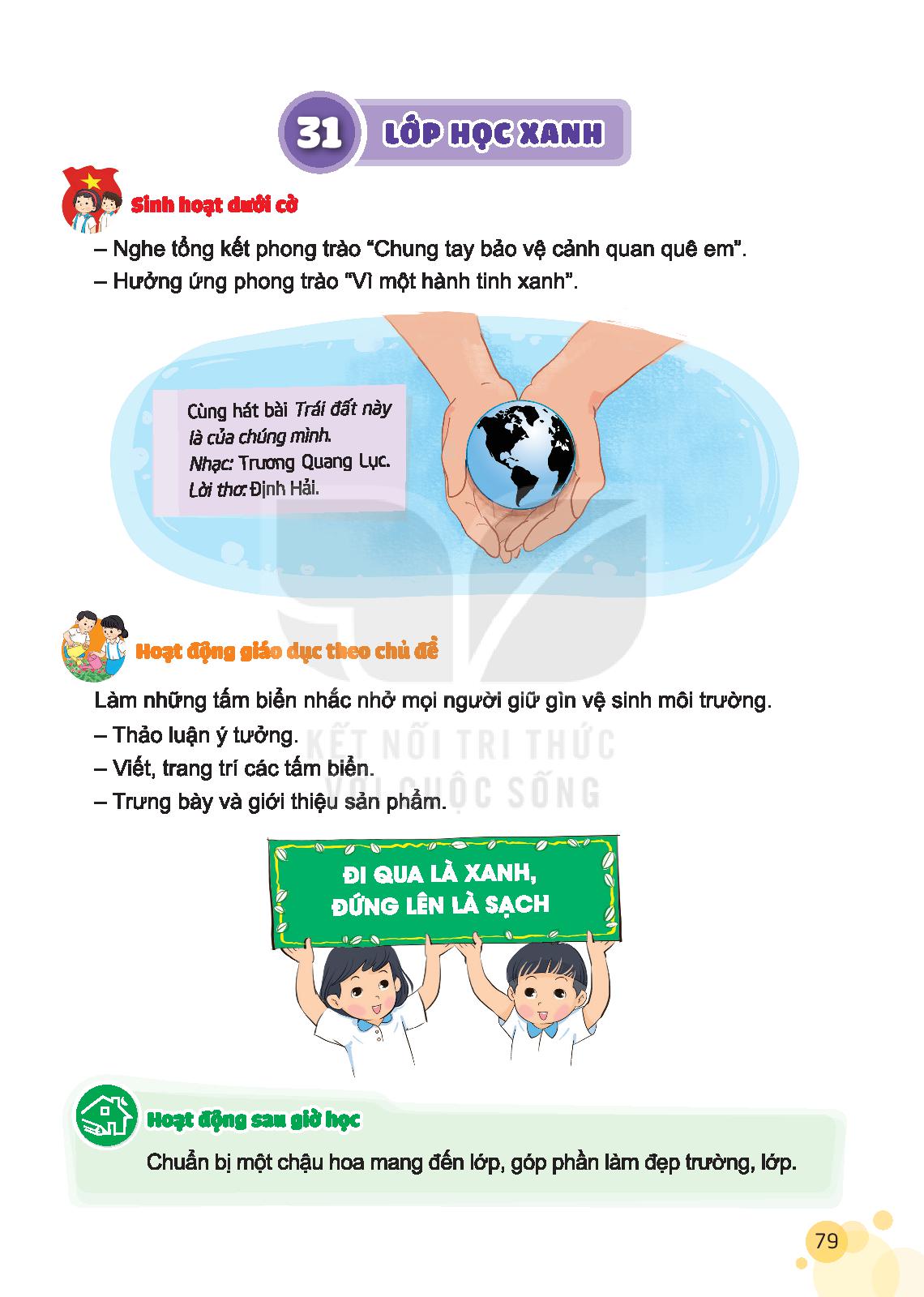 HÃY GIỮ LẤY MÀU XANH
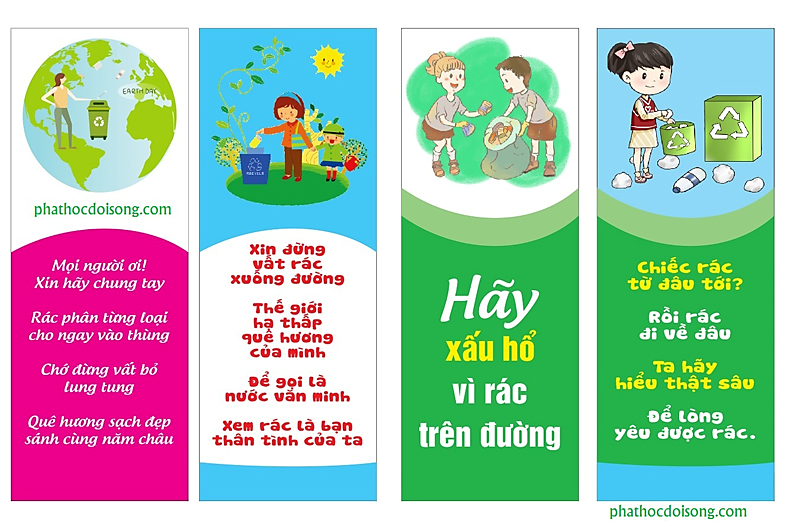 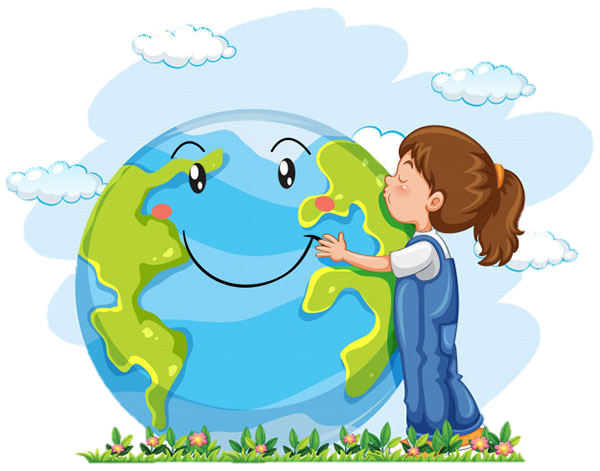 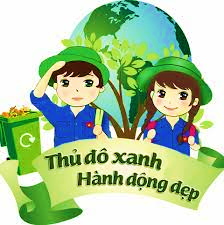 Thông điệp
Bảo vệ môi trường là bảo vệ chính cuộc sống của mỗi chúng ta.
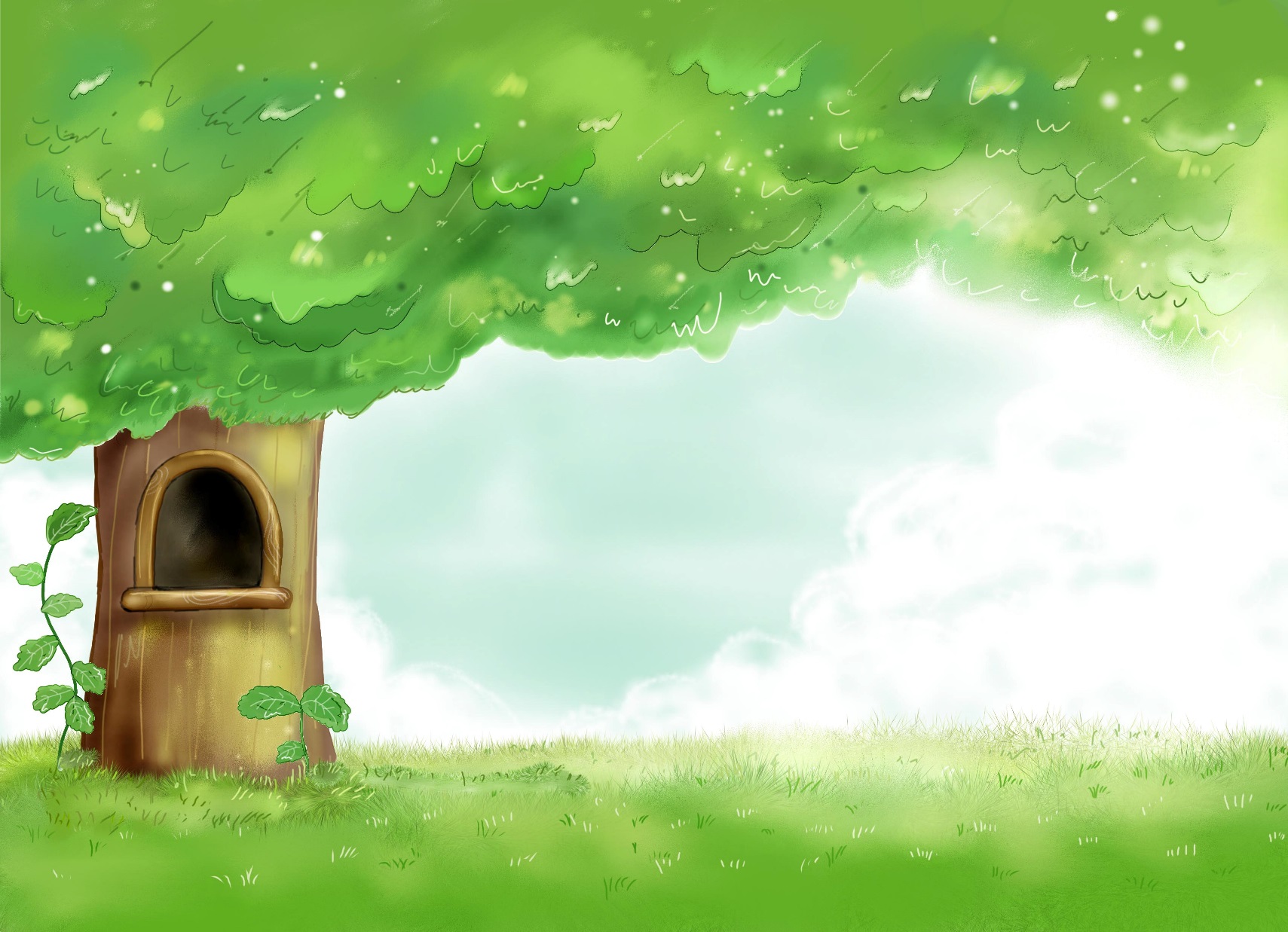 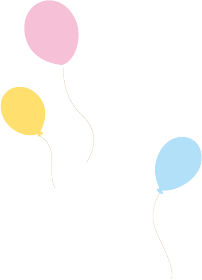 VẬN DỤNG
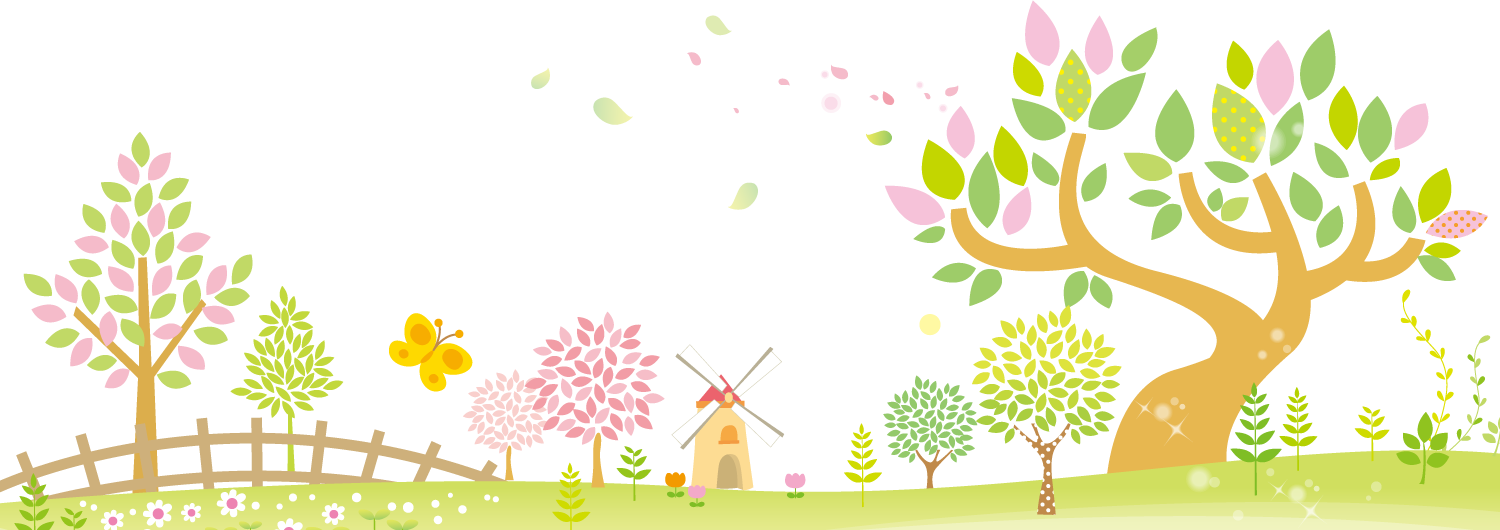 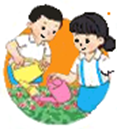 Lập dự án: “ Lớp học xanh”
Lập và thực hiện dự án liên quan đến việc biến lớp học thành lớp học xanh, thân thiện với thiên nhiên, môi trường.
- Lựa chọn nội dung dự án
- Bàn bạc, thống nhất nhiệm vụ của từng thành viên trong nhóm, tổ
- Lên kế hoạch cụ thể về ngày giờ thực hiện dự án, trang phục, phương tiện thực hiện.
Xin chào và hẹn gặp lại